Speltheorie
een techniek om situaties met strategische interacties tussen verschillende beslissingnemers te analyseren en de uitkomst te voorspellen
Simultaan spel
Diverse bijzondere situaties
Herhaalde (simultane) spelsituaties
Sequentieel spel
Simultaan spel
gelijktijdig beslissen
Speltheorie
Keuzegedrag tussen ‘spelers’ (mensen, bedrijven, landen) bestuderen.
Waarbij opbrengst afhankelijk is van eigen keuze én keuze van de ander.

We gaan uit van:
2 spelers (homo economicus)
die 2 keuzes hebben (beschikken over alle/gelijke informatie)
die keuze eenmalig en gelijktijdig moeten maken

We analyseren deze situatie met een opbrengstenmatrix
overzicht van opbrengsten van alle spelers bij alle mogelijke combinaties van keuzes
HOMO ECONOMICUS
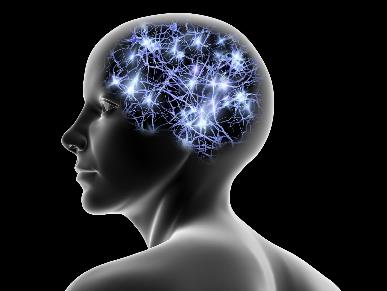 rationeel
eigenbelang
Een opbrengstenmatrix
We gaan uit van:
2 spelers (homo economicus)

die 2 keuzes hebben

die keuze eenmalig en gelijktijdig moeten maken (voorafgaand aan een festival)
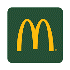 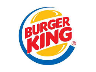 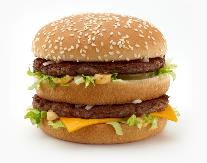 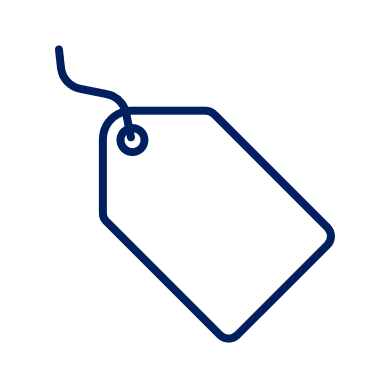 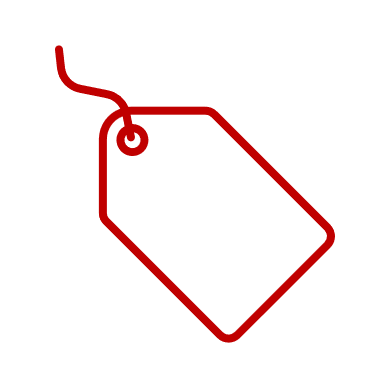 € 1,25
€ 1,00
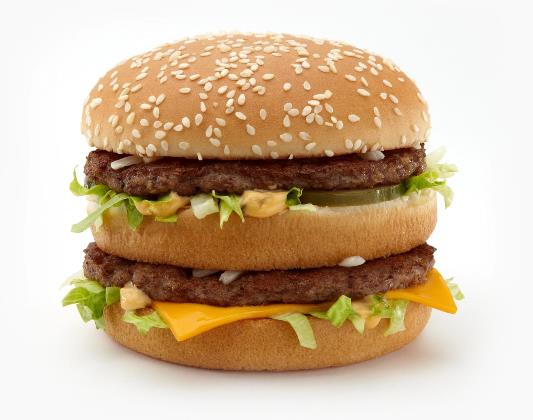 Best-response methode
Homo economicus:
“Gegeven de actie van de ander kies ik de (re)actie die mijn opbrengst maximaliseert.”
Bepaal voor elke speler de beste reactie als de ander kiest voor…
De beste reactie van Mc Donalds:
Als BK zijn prijs niet verlaagt, 
kan MD het beste zijn prijzen wél verlagen (1.200 > 1.150)
Als BK zijn prijs wel verlaagt,
Kan MD het beste zijn prijs ook verlagen (1.100 > 900)
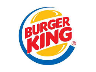 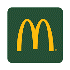 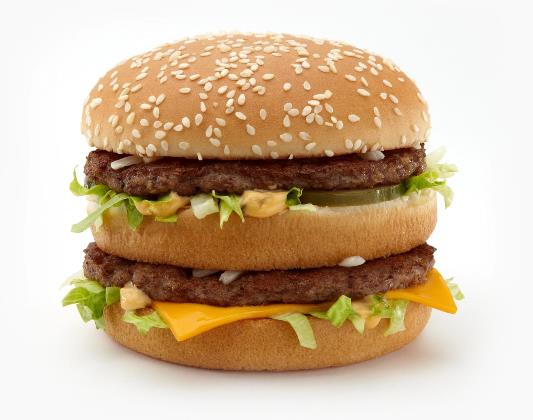 Best-response methode
Bepaal voor elke speler de beste reactie als de ander kiest voor…
De beste reactie van Burger King:
Als MD zijn prijs niet verlaagt, 
kan BK het beste zijn prijzen wél verlagen (1.600 > 1.550)
Als MD zijn prijs wel verlaagt,
Kan BK het beste zijn prijs ook verlagen (1.500 > 1.300)
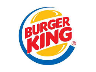 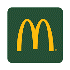 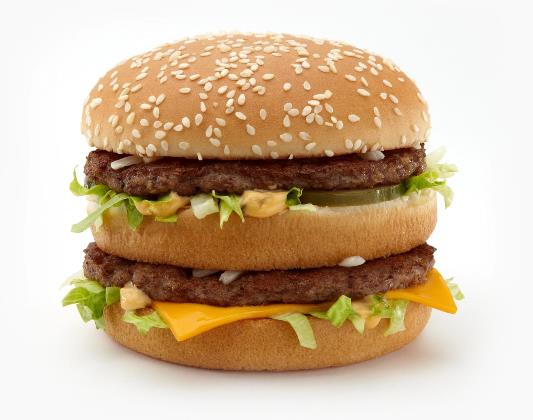 Waarschijnlijke uitkomst
Waarschijnlijke uitkomst = NASH EVENWICHT: niemand kan zichzelf verbeteren door een andere keuze te maken
In dit geval hebben beide spelers een DOMINANTE STRATEGIE.
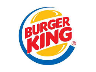 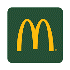 Tijd voorbij.
4 min.
Bepaal in deze matrix met de best-response-methode het Nash-evenwicht
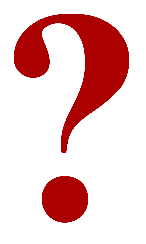 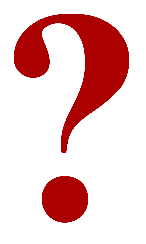 Bijzondere situatie (1)
gevangenendilemma
Prisoner’s dilemma
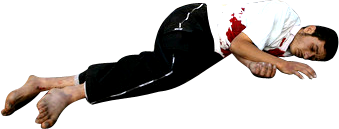 Situatie:
cafébaas Eduard de Roos is vermoord


twee verdachten: Clyde en Bonnie
bij aanhouding droegen zij een wapen, zonder wapenvergunning

één van hen is vermoedelijk de dader
bewijs is voldoende voor 2 jaar cel voor verboden wapenbezit

om de moord op te lossen is een bekentenis nodig
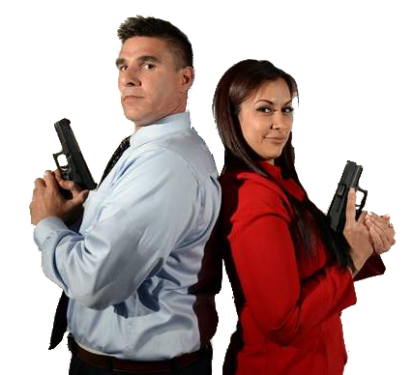 Prisoner’s dilemma
verdachten worden apart verhoord
voorgelegde keuze: zwijgen of de ander aangeven
als beiden zwijgen moeten beiden 2 jaar de gevangenis in
als je als enige de ander aangeeft ga je vrijuit krijgt de ander krijgt 14 jaar cel
als beiden de ander aangeeft moeten beiden 10 jaar de cel in
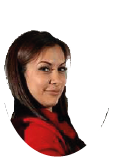 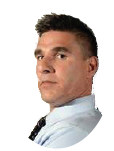 ZWIJGEN
ZWIJGEN
Clyde
Bonnie
ANDER AANGEVEN
ANDER AANGEVEN
Prisoner’s dilemma  MATRIX
Nash evenwicht is niet altijd optimaal. = prisoner’s dilemma
Optimaal is als niemand zijn opbrengst kan verhogen, zonder dat de opbrengst van de ander afneemt.
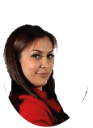 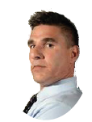 Prisoner's dilemma in economie
Twee foodtrucks op een (eenmalig) festival moeten beslissen of ze een hoge prijs of een lage prijs kiezen
Bewijs dat er sprake is van een gevangenendilemma.
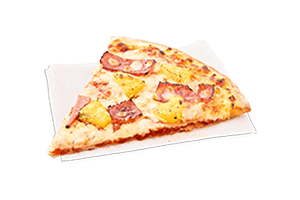 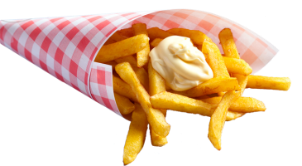 Prisoner's dilemma in economie
Best respronse voor Pietpatat
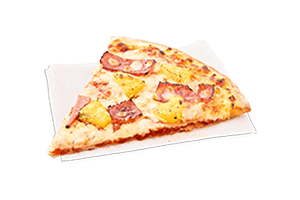 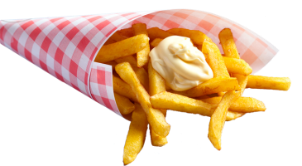 Prisoner's dilemma in economie
Best respronse voor Papapizza
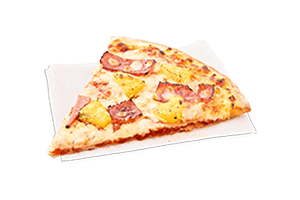 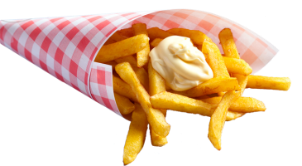 Prisoner's dilemma in economie
Waarschijnlijke uitkomst = NASH EVENWICHT: niemand kan zichzelf verbeteren door een andere keuze te maken
Het Nash evenwicht is niet de OPTIMALE UITKOMST te zijn.
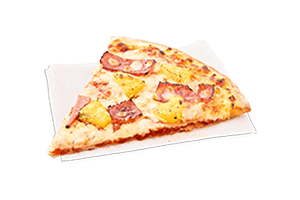 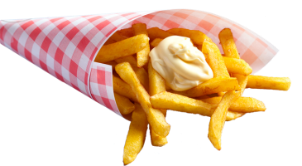 Oplossingen
Kwaliteitsfriet
van
Pietpatat
Zelfbinding: vrijwillig afwijken van de dominante strategie
Geloofwaardig indien er een negatieve (financiële) prikkel geïntroduceerd wordt.
Bijvoorbeeld dure flyer drukken met de hoge prijzen.

Beschouw opbrengst gezamenlijk (delen in elkaars succes)

Sociale norm: “Elkaar kapot beconcurreren, dat doen we hier niet”

Dwang: contracten (maar: kartelwetgeving!)
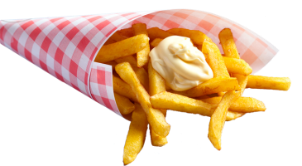 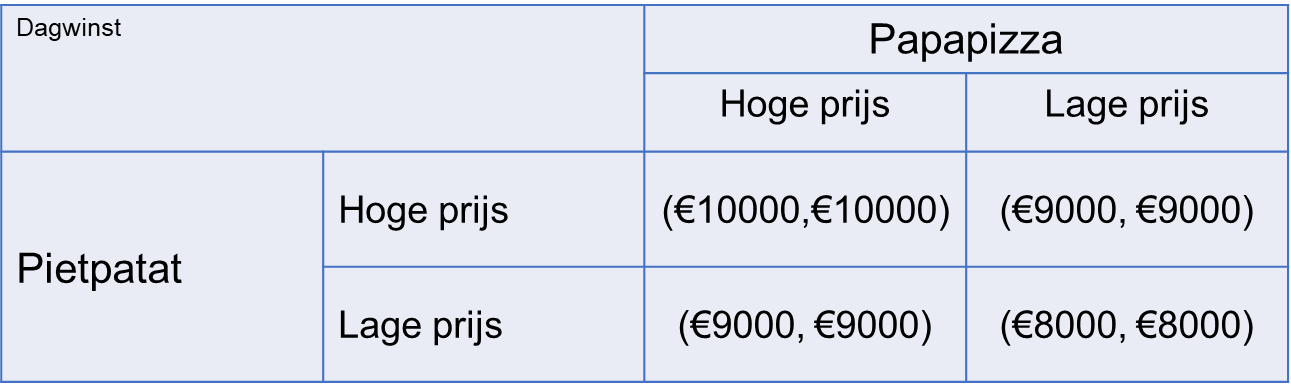 € 7,50
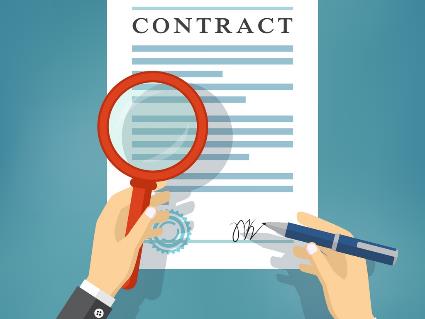 Werknemers gaan met hun baas is gesprek over de hoge werkdruk.
Werknemers kunnen kiezen om wel of niet te staken.
De directie kan kiezen om zich hard op te stellen of tegemoetkomend te zijn.
Is hier sprake van een gevangenendilemma?
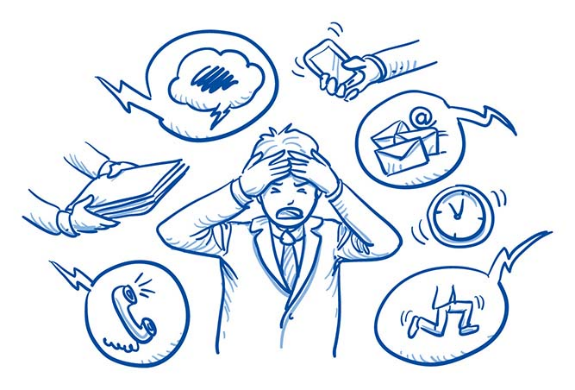 Bijzondere situatie (2)
meerdere Nash-evenwichten
Battle of the sexes
een man (Freddy) en een vrouw (Carly) moeten besluiten hoe ze hun vrije zondagmiddag doorbrengen
mogelijkheden: voetbal, opera
Freddy houdt meer van voetbal, Carly houdt meer van opera
belangrijker: liever zijn ze samen dan gescheiden
Geen van beiden heeft een dominante strategie.

Er ontstaat een dubbel (gelijkwaardig) Nash-evenwicht!
Battle of the sexes
Verzonken kosten zijn kosten die nooit meer kunnen worden terugverdiend als de activiteit waarvoor de kosten zijn gemaakt niet doorgaat.

Bijvoorbeeld: Carly heeft een schitterende avondjurk gekocht om naar de opera te gaan.
Carly heeft nu een dominante strategie door de verzonken kosten

Er ontstaat nu een enkel Nash-evenwicht
Herhaling
wanneer de situatie zich vaker dan één keer voor doet
Prijzenoorlog
In een eenmalige situatie is de dominante strategie: prijs verlagen
Er is sprake van een gevangenendilemma!
Risico op prijzenoorlog, omdat situatie zich herhaald
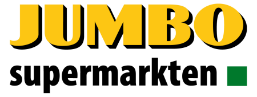 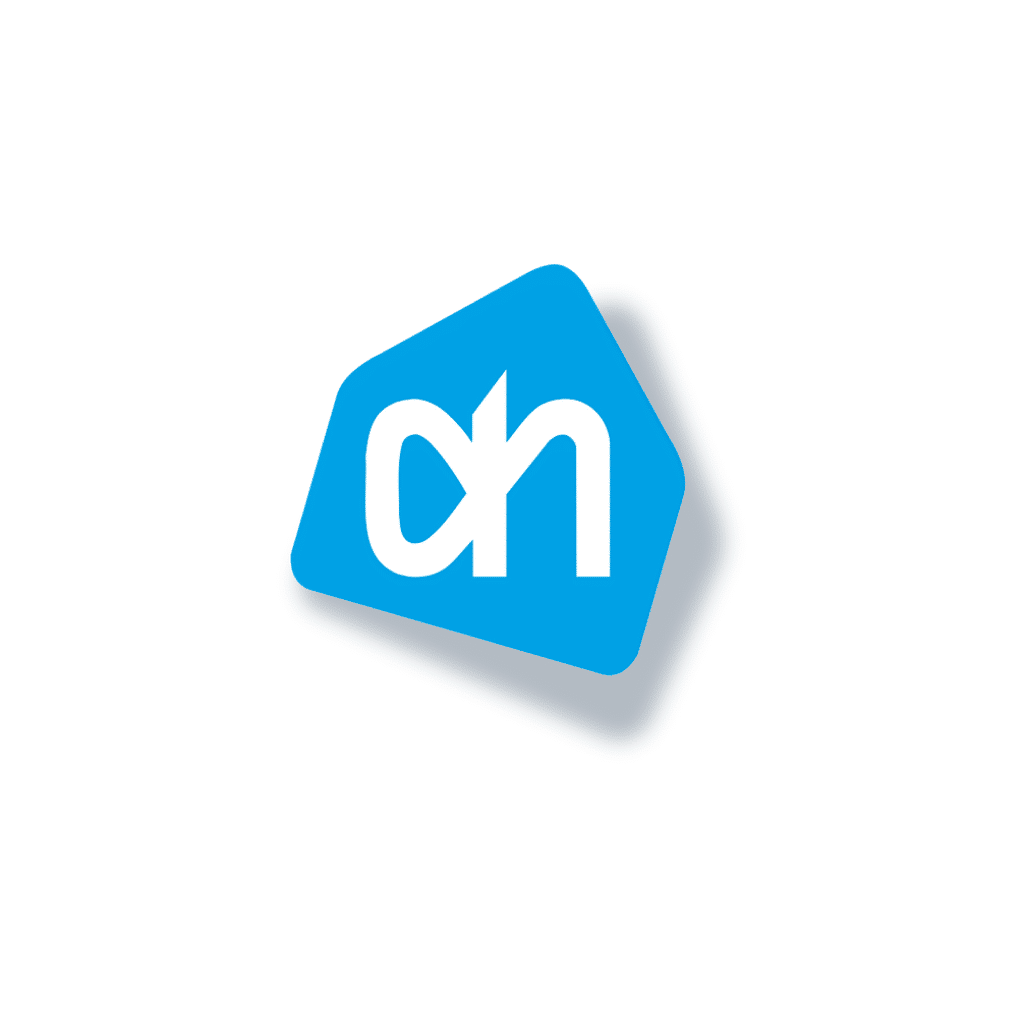 Herhaald (simultaan) speltit-for-tat strategie
Zelfbinding: Ah verhoogt de prijs 
in de verwachting dat Jumbo volgt
Elkaar volgen is de meest effectieve strategie (initiatief vaak bij marktleider)
Niet volgen van Jumbo, betekent dat Ah volgende keer de prijzen weer verlaagt(oog om oog, tand om tand: terug in suboptimale uitkomst)
Wankel evenwicht, waarbij reputatie kan zorgen voor stabiliteit
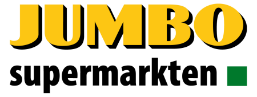 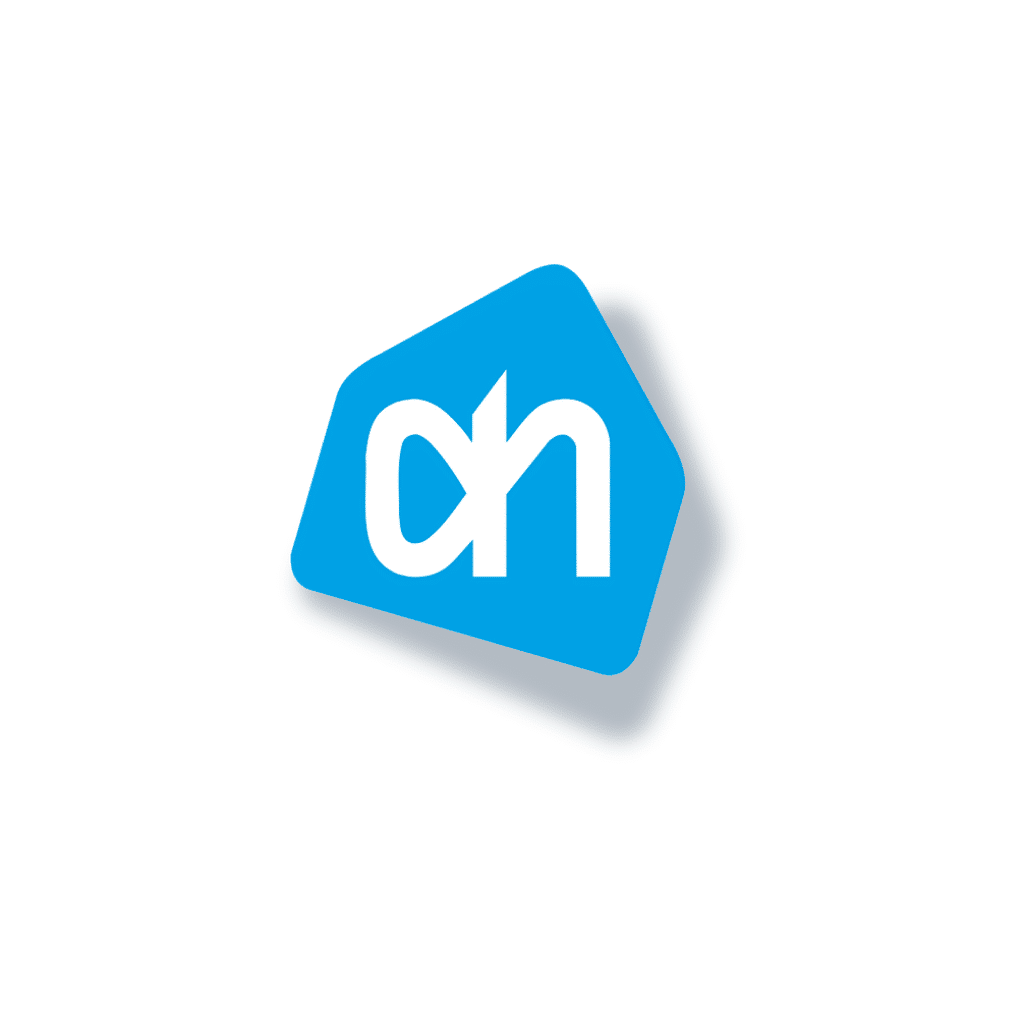 Meeliftersgedrag
Meeliftersgedrag
Opbrengst vakbondswerk = € 50 extra loonstijging
Kosten lidmaatschap = € 15

Wat doe jij? Lid worden of niet?
Wat de ander ook kiest, jij zult geen lid worden: dominante strategie
Meeliftersgedrag
Maar als iedereen zo denkt, komt er geen vakbond!

Oplossingen:
Sociale normen en zelfbinding
Sociale norm: “Je hoort gewoon lid te zijn van een vakbond, want die komen op voor jouw belangen”
Geloofwaardige zelfbinding: afspraak is dat werknemers gewoon lid worden van een vakbond (sociale controle)
Collectieve dwang
Contracten
De uitstoot van broeikasgassen is slecht voor milieu en dus voor onze welvaart.
De VS is één van de grootste vervuilers.
Er wordt mondiaal onderhandeld over de uitstoot van broeikasgassen.
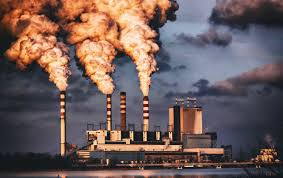 Sequentieel spel
Na elkaar beslissen
Ingrediënten sequentieel spel
Verschillende spelers met elk hun eigen belang
De spelers kunnen kiezen uit verschillende strategieën
De spelers maken ná elkaar hun keuze

Een en ander kunnen we weergeven in een spelboom: 
= schema dat de volgorde van beslissen en de opbrengsten van de spelers bij alle mogelijke combinaties van keuzes toont
Spelboom2 medicijnfabrikanten, 3 type medicijn
I
Opbrengsten: winst in miljoenen euro’s
II
III
I
I
II
II
III
III
I
II
III
Pharma maakt als eerste de keuze
en kan voorspellen hoe Care bij elke keuze zal reageren
Op basis van die voorspelling maakt Pharma de keuze
Opbrengsten: winst in miljoenen euro’s
€ 13,20
€ 12,00
€ 10,80
15,2 ; 11,3
10,1 ; -2,9
0,8 ; 14,9
8,0 ; 16,0
1,0 ; 7,2
5,6 ; 5,0
-4,3 ; 9,6
15,4 ; 8,6
8,6 ; 11,0
€ 12,10
€ 13,20
€ 11,00
€ 12,00
IC
Farbo
Farbo
Farbo
€ 10,80
€ 9,90
€ 13,20
€ 12,00
€ 10,80
In de uitgangssituatie hanteert IC een prijs van € 11. Het bedrijf bestudeert echter de marktsituatie a.d.h.v. bovenstaande spelboom.
Welke prijscombinatie zal tot stand komen volgens bovenstaande situatie?
Farbo dreigt de prijs te verlagen naar € 10,80 als IC de prijs verhoogt.
Is deze dreiging geloofwaardig? Verklaar je antwoord.